ACTION: Aggression in Children: Unraveling gene-environment interplay to inform Treatment and InterventiON strategies
Including GWA meta-analysis of longitudinal Aggression and Attention Problems
Including meta-analyses  of epigenetics data
Including GxE studies
Including  biomaker (metabolomics) studies
Including (genetic) epidemiological and outcome studies
Sardinia meeting  MAY 6-8 2019
Dissemination meeting Aggression studies in Sardinia: May 6-8 2019Local host Prof Vassilios Fanos
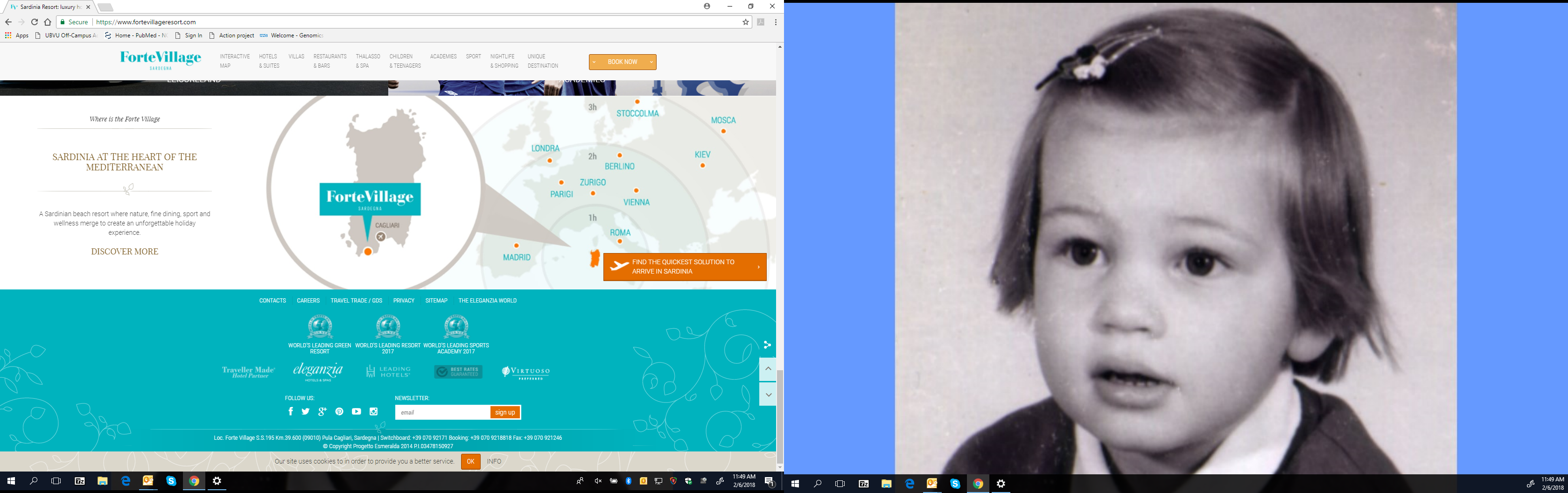 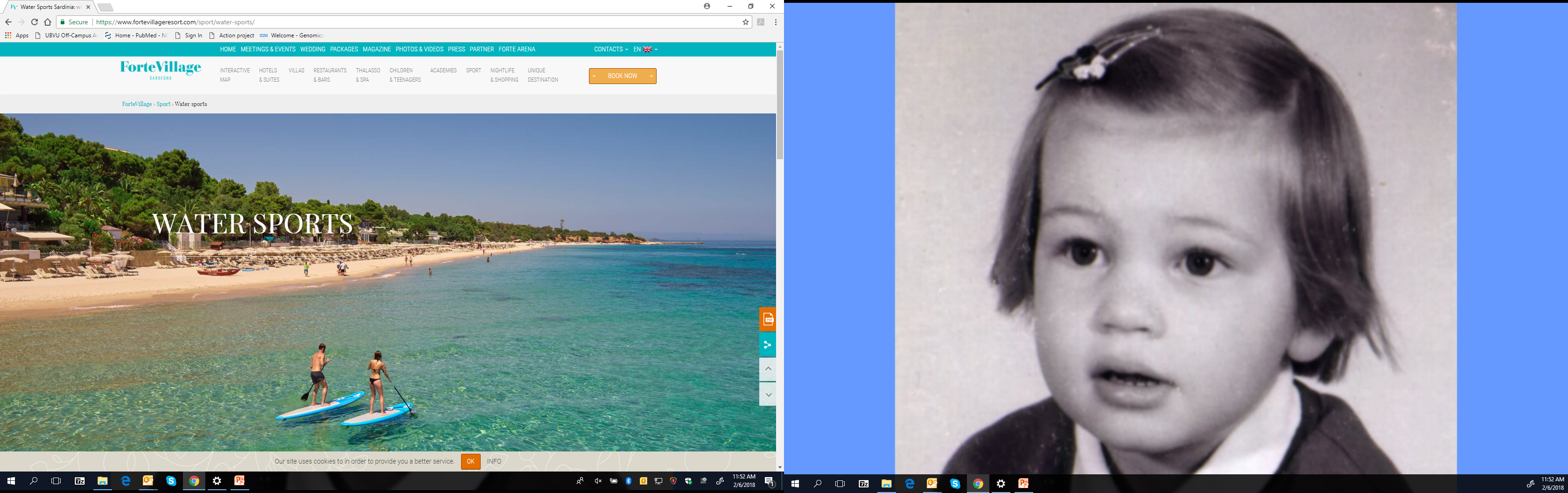 Every one interested in the genetics of aggression is very WARMLY INVITED